Piecewise Functions
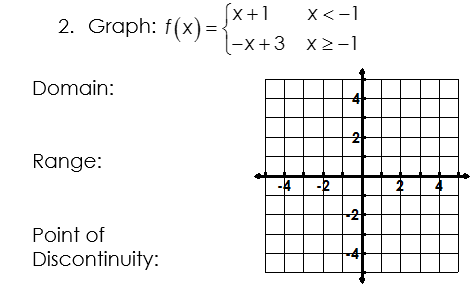 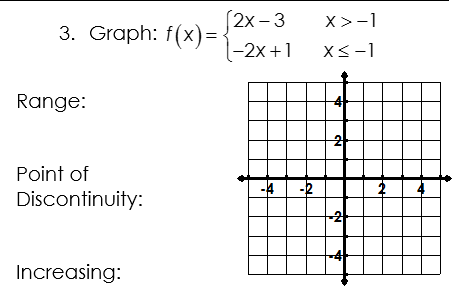 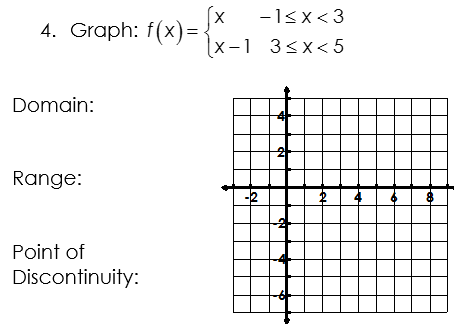 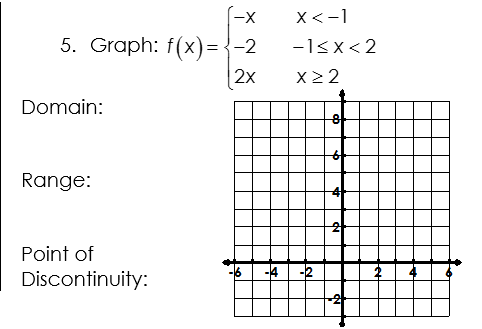 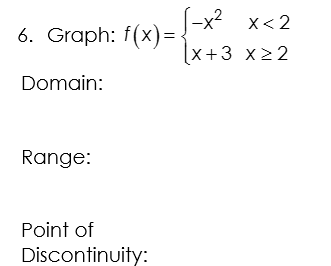 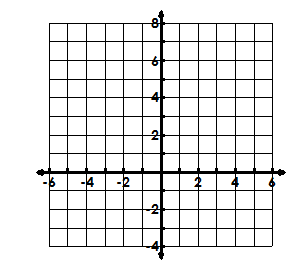 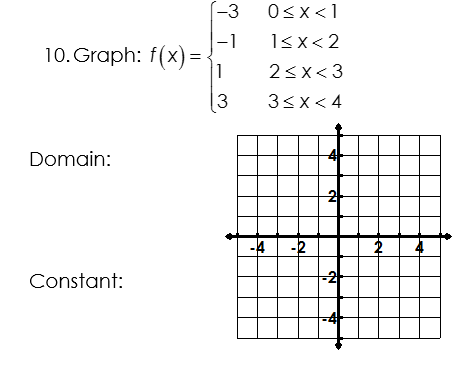 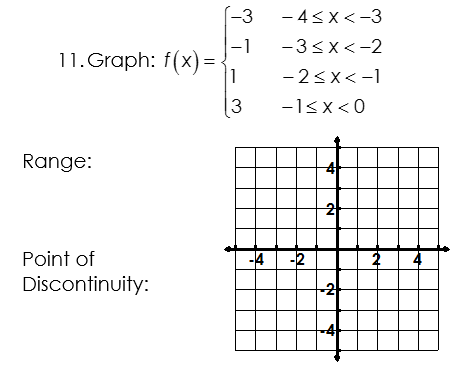